WORLD FEDERATION OF NEUROLOGY PROMOTING 
BRAIN HEALTH
put your local society logo here.
Our brain-our future
Save your brain.

It's your brain; use it or lose it.

Better brains for a Better world.

Brain Health- Supreme Wealth Use your brain to promote better brain health
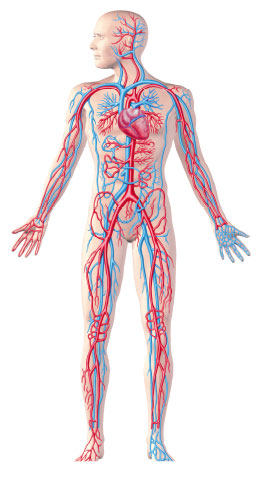 The Brain is the most amazing and complex organ in the human body.
The human brain consists of millions and millions of electrical wires which are known as axons
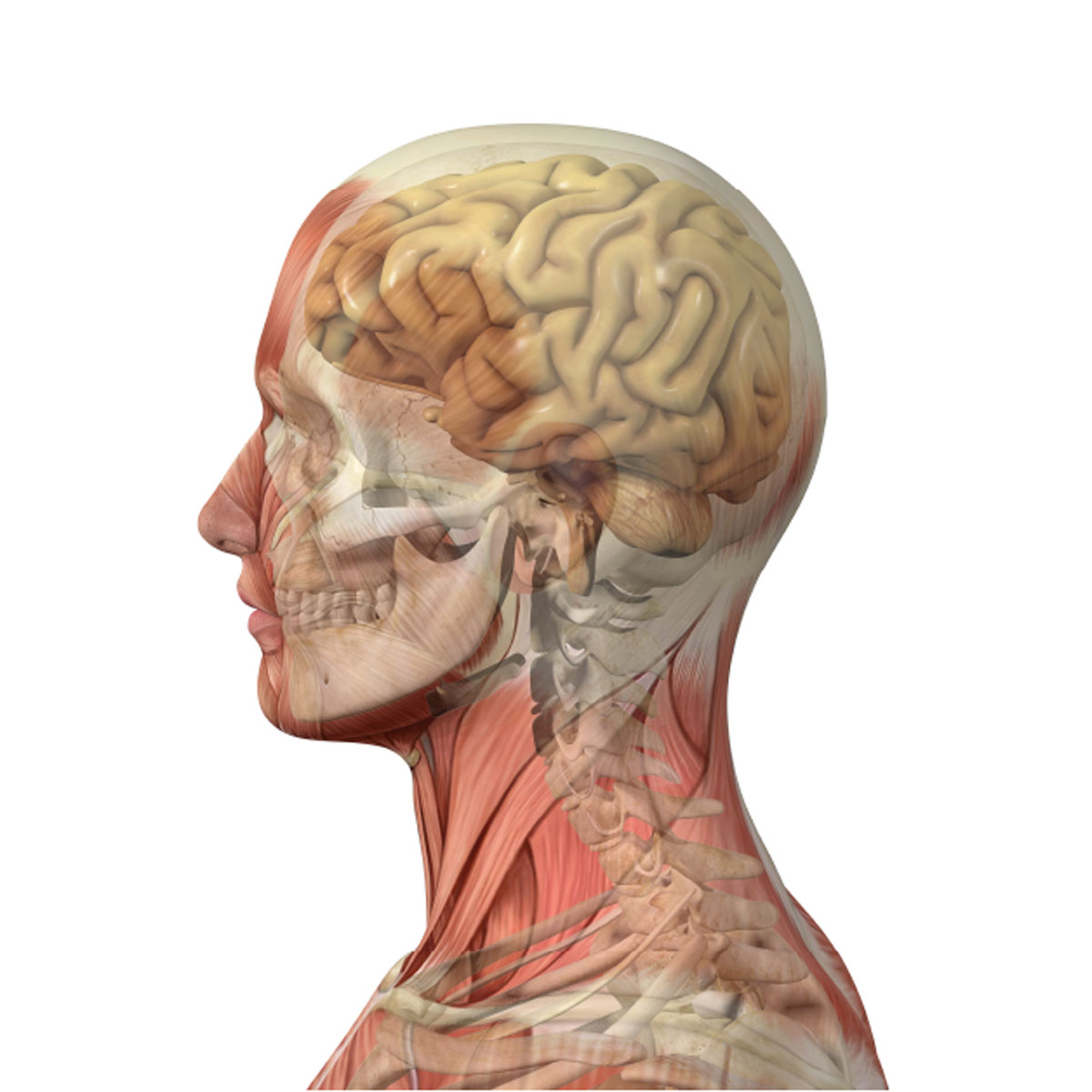 This distance is the equivalent of travelling around the earth four times in a row! It is thought that there are about eighty billion neurons within the human brain.  There are about ten trillion connections between these neurons which help us to read, write, watch, learn, plan, think, feel, move and solve problems on a daily basis.
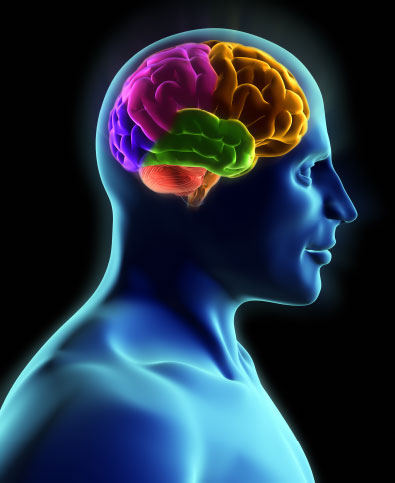 Our brains are at a 
crossroads now!
One in three of us will get dementia or stroke during our life time. This can occur at any age-any time-anywhere! Both these disorders are preventable- treatable for the most part.
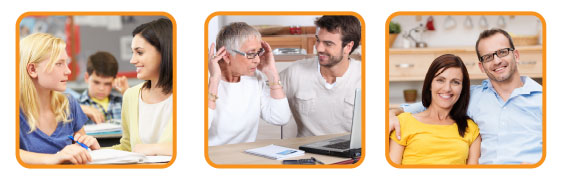 Diseases affecting the brain include Stroke, Epilepsy, depression, tumors, traumatic injury, Alzheimer’s disease, infections, headache, sleep disorder and genetic disorders.
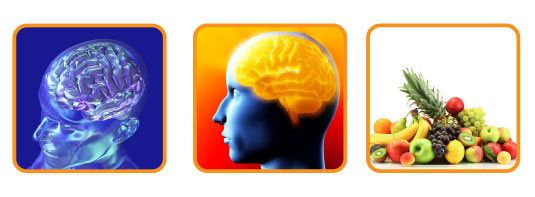 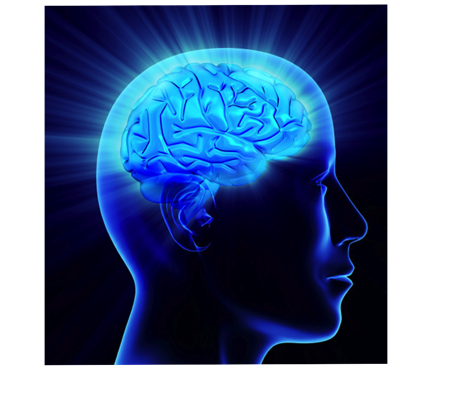 Diseases affecting the brain are the single most important cause of disability in the world
It's time to act.  Let’s get together to promote better brain health globally.
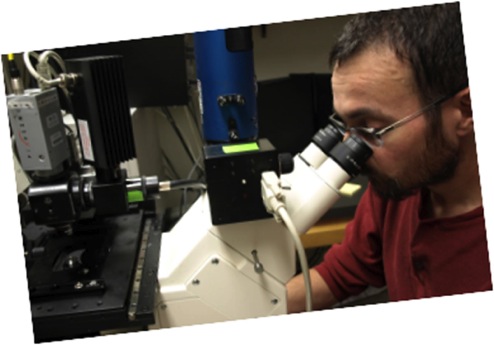 N 	Exercise, healthy eating
N	Avoidance of tobacco, 	drugs and alcohol
N	reading and problem 		solving
All promote brain health.
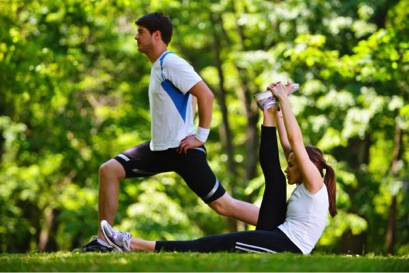